День воинской славы
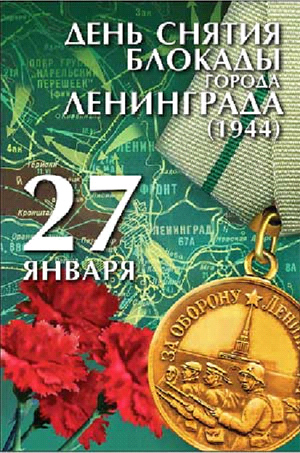 Ужасную участь готовил Гитлер Ленинграду.   « Фюрер решил стереть с лица земли город Ленинград… Предложено блокировать город и путем обстрела из артиллерии всех калибров и беспрерывной бомбежки с воздуха сравнять его с землей».
Дорога жизни
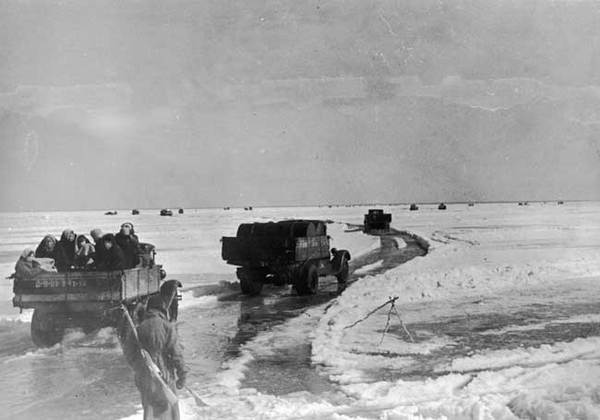 Поздней осенью по замерзшему льду Ладоги проложили автомобильную трассу. От неё зависело спасение жителей Ленинграда, обеспечение фронта всем необходимым .
 
22 ноября 1941 г. по ещё не окрепшему льду пошли первые грузовики с мукой.
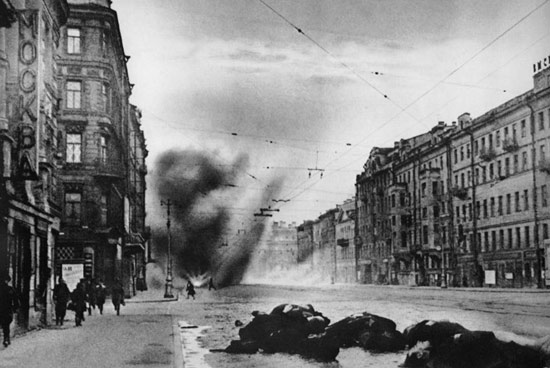 Но расстреляно рваное небо, 
Полыньи от бомбежки дымят.
Пополненья, 
Снарядов 
И хлеба 
Дожидается твой Ленинград.
 И машины идут сквозь торосы
И, по дифер в воде, тормозят.
Оплетенные цепью 
Колеса 
По торосам на ощупь скользят. 
Михаил Дудин «Подводный свет»
Продолжите фразу: 

Причастие- это…
Причастия бывают двух разрядов:…
Назовите суффиксы действительных причастий н. вр.:….
Назовите суффиксы действительных причастий пр. вр.:….
Назовите суффиксы страдательных причастий н. вр.:….
Назовите суффиксы страдательных причастий пр. вр.:….
Но расстреляно рваное небо, 
Полыньи от бомбежки дымят.
Пополненья, 
Снарядов 
И хлеба 
Дожидается твой Ленинград.
 И машины идут сквозь торосы
И, по дифер в воде, тормозят.
Оплетенные цепью 
Колеса 
По торосам на ощупь скользят.
Михаил Дудин «Подводный свет»
Полные и
краткие
причастия
Задачи урока:

Повторим….
Узнаем…
Применим…
Образуйте от причастий краткие формы
Заваленные снегом улицы –
Промёрзшие стены домов –
Разбитая витрина магазина –
Озарённое вспышками снарядов небо – 
Плачущие от голода дети –

-Определите разряд причастий.
Проверка:
Заваленные снегом улицы – улицы завалены снегом.
Промёрзшие стены домов –…
Разбитая витрина магазина –витрина магазина разбита.
Озарённое вспышками снарядов небо – небо озарено вспышками снарядов.
Плачущие от голода дети –…

.
«Дневник Тани Савичевой» не был издан. Детская рука,  теряющая силы от голода, писала неровно, скупо.
     Хрупкая душа, поражённая невыносимыми страданиями, была уже не способна на живые эмоции. Сегодня дневник  выставлен в Музее истории Санкт-Петербурга.
     Таню же, потерявшую сознание от голода, обнаружили служащие специальных санитарных команд, обходивших ленинградские дома. Таню  не смогли спасти, было уже очень поздно.
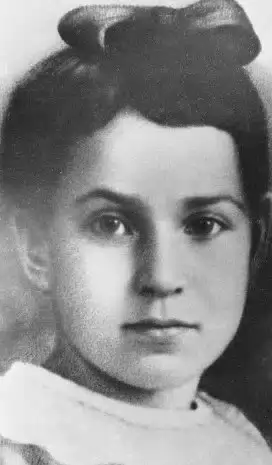 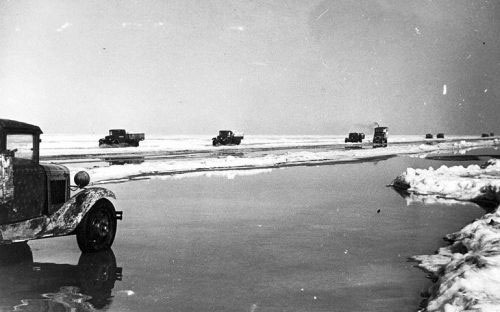 Блокадный дневникТани Савичевой
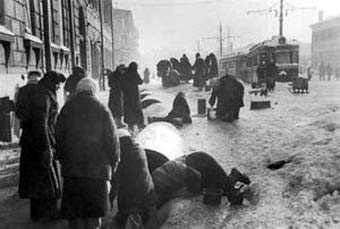 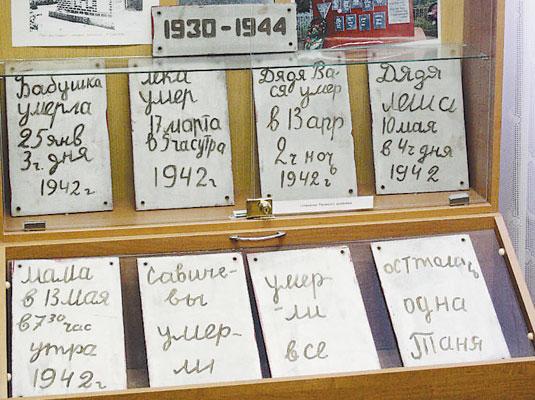 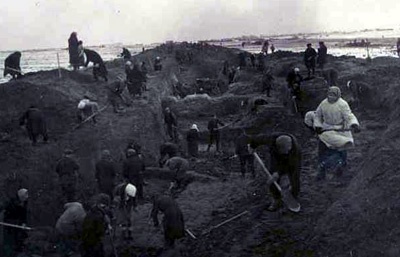 Проверка 
упражнение 429.
ПрервАть - прЕрванный, прЕрван, прЕрвана.
НазвАть – нАзванный, нАзван, нАзвана и названА.
ОтобрАть – отОбранный, отОбран, отОбрана.
СобрАть – сОбранный,сОбран, сОбрана и собранА.
Д. Шостакович работает над Седьмой симфонией
"Нашей победе над фашизмом, нашей грядущей победе над врагом, моему родному городу Ленинграду  я посвящаю свою Седьмую симфонию".
До 23 апреля 1942 года по Ладожскому озеру непрерывно двигались автоколонны, доставляющие в Ленинград продукты и другие жизненно важные грузы, а из города на Большую Землю вывозившие истощенных людей. Скольких спасла от неминуемой смерти эта фронтовая дорога!
     Советский композитор Дмитрий Дмитриевич Шостакович, в первые месяцы Великой Отечественной Войны находившийся в Ленинграде, начал работать над Седьмой симфонией. Симфония была исполнена  на сцене Куйбышевского театра оперы и балета 5 марта 1942 года и получила название Ленинградской.
Автоклонны, жизненно, Отечественной, исполнена.
Домашнее задание:
1 группа – упр. 433
2 группа – упр. 432
3 группа – упр. 431
День воинской славы
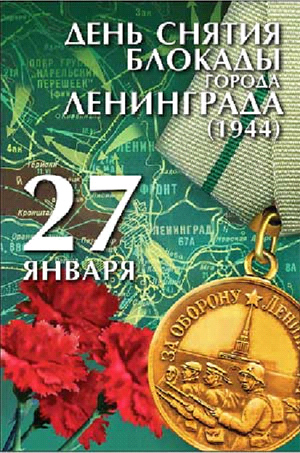 В ознаменование окончательного снятия блокады 
   27 января 1944 года в Ленинграде был дан праздничный салют. 
День воинской славы России — День снятия блокады города Ленинграда отмечается в соответствии с Федеральным законом от 13 марта 1995 года № 32-ФЗ 
   «О днях воинской славы (победных днях) России».
ПРОДОЛЖИТЕ ФРАЗЫ:
Сегодня на урокеЯ открыл…  
Я научился…   
Я постарался…  
Я вспомнил…